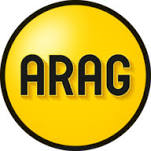 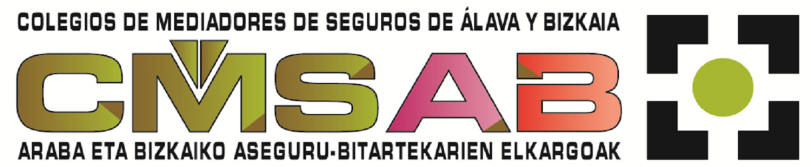 Preguntas y respuestas sobre el Decreto-Ley 3/2020, de 4 de Febrero, sobre la Distribución de Seguros
Ponente: Dª María Belén Pose (Directora de Asesoría Jurídica Corporativa ARAG)
Fecha:
29 de abril
Conexión mediante videoconferencia a través de WEBEX (Sistema Cisco) 
Horario:
11:00 a 13:30 horas